Access to Charitable (&Nutritional) Public Food Services
Awareness
Availability
Navigation
Distance
Transportation

Many of the points made in this presentation were gleamed from interviews with Charitable Food Stakeholders with in 7 Counties(7Cs)
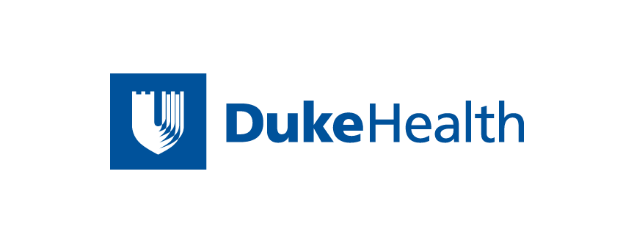 1
Awareness of Charitable & Public Food Resources
A greater awareness of resources (list of food pantries, links to SNAP application, etc.). 

Who can be responsible for this? 

Who can assist people complete SNAP/WIC application?
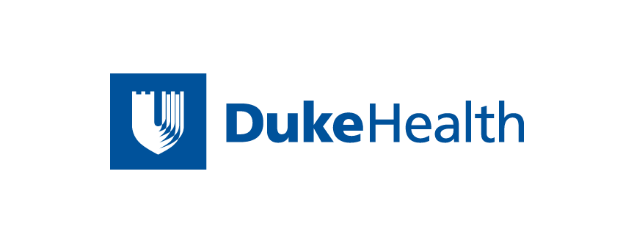 2
Availability of Fruits, Vegetables and Proteins
Sustain Food Hubs and increase F/V and protein to Food Pantries,

Increase Pantry Hours beyond 4 hours a month,  

Build refrigerator capacity for Pantries,

Expand Prescription Produce Programs, 

Increase Financial Support for Pantries – e.g. funding for salaries, admin support. 
Increase Pantry Capacity to assist in completing SNAP/WIC application and supplies of Personal Hygiene products and liquid nutritional supplements.
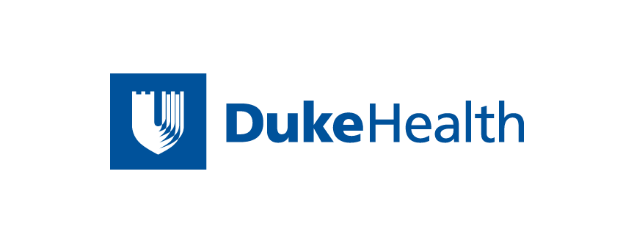 3
Navigation of Resources
Navigating the array of charitable food distribution sites is incredibly challenging

Folks feel overwhelmed navigating different eligibilities, restrictions, hours, required paperwork, frequency of visits, etc. of food pantries 
There is a lack of coordinated/streamlined effort. Lots of work happening in siloes. Makes it unsustainable and furthermore a mess for folks in need to navigate
Many food pantries are operating at a very grassroots, local scale, and are therefore not included in Food Bank of Central and Eastern NC and other largescale databases (NC211, etc.)
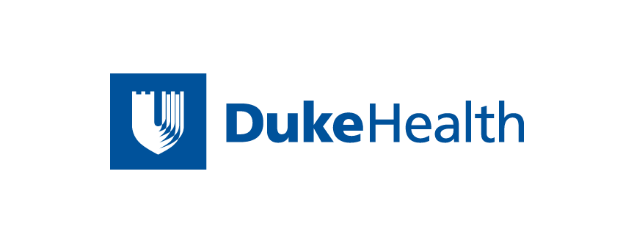 4
Navigation - MAP
https://dukeuniv.maps.arcgis.com/apps/mapviewer/index.html?webmap=73bfd9896f304ee78a4e955c78f8cb41
There is need for greater coordination and streamlining of charitable food distribution efforts. Whether this means the state stepping in to support and oversee the network of all food distribution sites, or NC Cooperative Extension offices (for example) working together to maintain a comprehensive and updated database of sites.
A more comprehensive list and map will also help to identify service area deserts; as well as whether sites offering home delivery are sufficiently supporting areas with high transportation barriers. 
At minimum, this database could be a searchable excel spreadsheet.
Key question: How can we institutionalize a comprehensive map? Who can be an ongoing coordinator of these efforts? Or, coordinators?   MAPs exist with some coordination among, COGs, Food Bank and End Hunger Durham
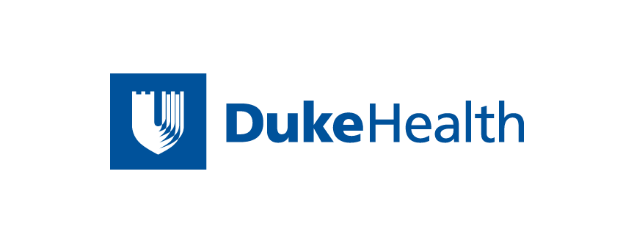 5
Distance to F/V and Protein
15 Minute City - https://www.15minutecity.com/about

Creating an environment whereby a person can acquire F/V and Protein within 15 minutes of the their house – driving (rural)  or walking (urban).
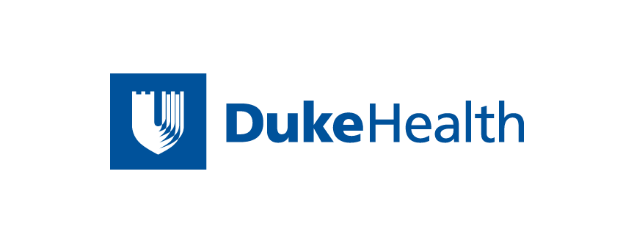 6
Transportation
How do we increase Food Pantries locations or better support organizations that provide services?
Vance County: An estimated 1,258 households (±322) have no vehicle available, or approximately 7.8% (±2.0%) of all households.
Granville County: An estimated 886 households (±234) have no vehicle available, or approximately 4.1% (±1.1%) of all households.
Person County: An estimated 843 households (±300) have no vehicle available, or approximately 5.2% (±1.9%) of all households.
Warren County: An estimated 796 households (±199) have no vehicle available, or approximately 10.4% (±2.6%) of all households.
Franklin: An estimated 848 households (±233) have no vehicle available, or approximately 3.2% (±0.9%) of all households.

How do we increase home grocery delivery programs such as Root Cause in Durham, Working Landscape Full Fridge, and capacity of Meals on Wheels to deliver food boxes?
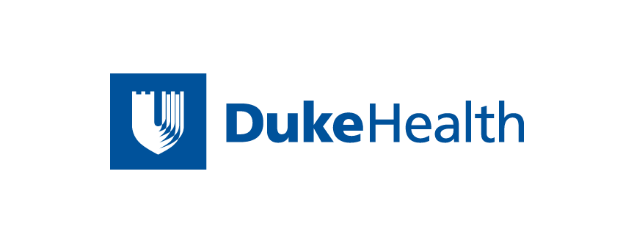